Getting District Energy off the wish list and into the ground
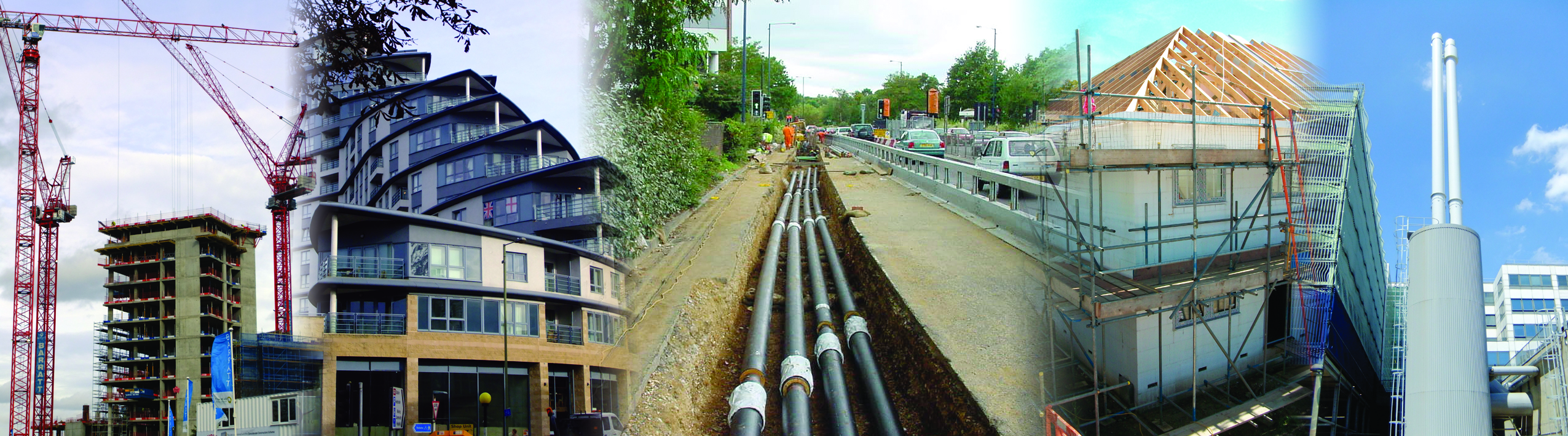 Sean Rendall
Operations Manager
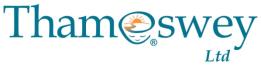 Outline
The wish list
Case study – Thameswey Energy and TCMK
Opportunities for LAs /LEPs to lead
DE meeting LA/LEP objectives
or
Thameswey Group - background
Set up by Woking Borough Council in 1999
EESCo  - Energy and Environmental Services Company
Special Purpose Vehicle –  PPPs, JVs, acquisitions
WBC sole shareholder 
Assets £76m (2012)
Operates across whole UK, centres of business in Woking and Milton Keynes
£13.9m turnover (2012)
£1.5m revenue to WBC (vs. £8m from Council tax)
Thameswey Group - Purpose
To deliver sustainable development priorities:
Enable an accelerated programme
Provide a vehicle that is responsive to the council’s objectives
Focus on high cost/long term/innovative projects 
Operate within realm of hard to finance infrastructure
Manage and share risk (financial and political)
Exist and operate outside scope of day to day service 
Attract skills and expertise
Operate with greater freedom of business
Create an enterprise environment
Build corporate capacity
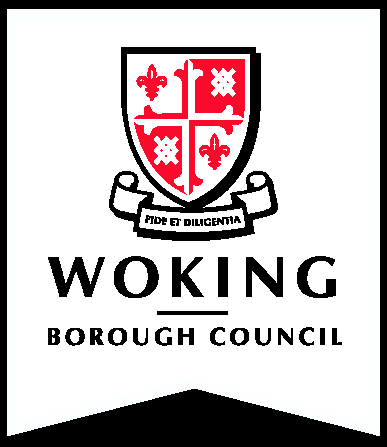 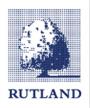 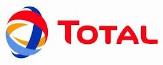 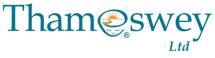 TDL
TSC
TEL
TH
TMS
TSL
RWL
TCMK
BRC
RWCL
Services and 
Consultancy
Maintenance
Services
Solar 
Energy
Housing
Land and Development
ESCos
The Thameswey Group April 2013
Scope of  Thameswey ESCos
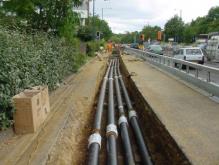 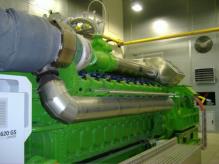 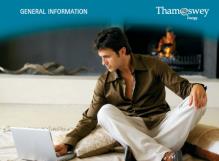 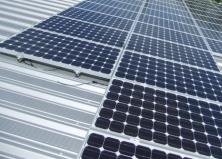 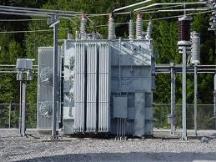 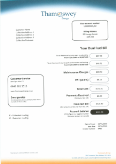 Roles
Cost and Risk profile
Thameswey Energy Ltd.
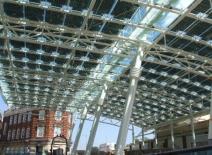 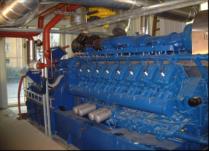 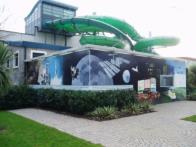 Formed 1999
Satellite community CHP and DH systems, 0.75 MW PV 
1.2 MWe CHP in leisure centre and pools
1.4 MWe CHP Woking town centre 
Public, private and commercial customers including Civic Offices, hotels,  private and RSL apartments, nightclub and entertainments, conference centre, museum and art gallery  
Commercial office block,  shopping centre, new WWF UK HQ  (2013)
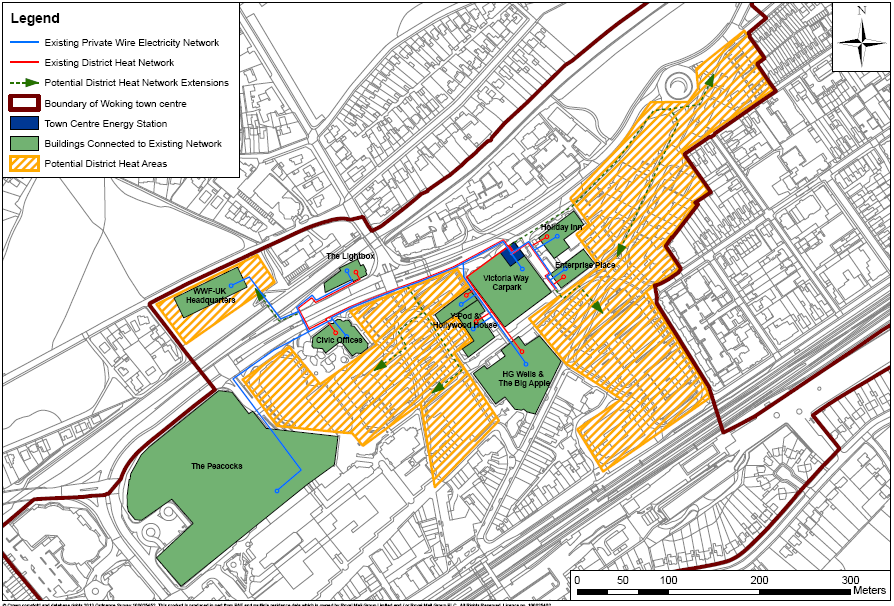 Woking town centre networks
Thameswey Central Milton Keynes Ltd.
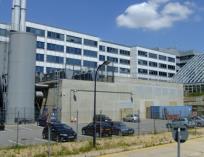 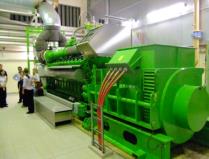 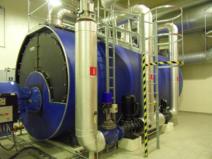 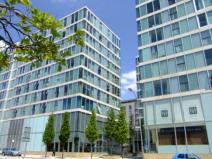 Set up in 2005, 
Partnership with English Partnerships (HCA)
Construct and operate CHP DH and private wire networks for phased development of central MK
Delivered through turnkey contract with JV partner
Connections secured through Project Development Agreement
Sales revenue £3m (2012)
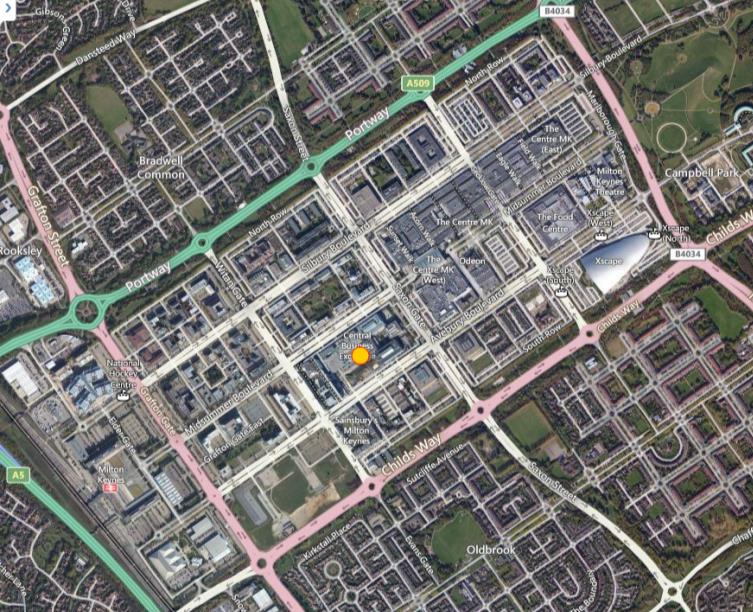 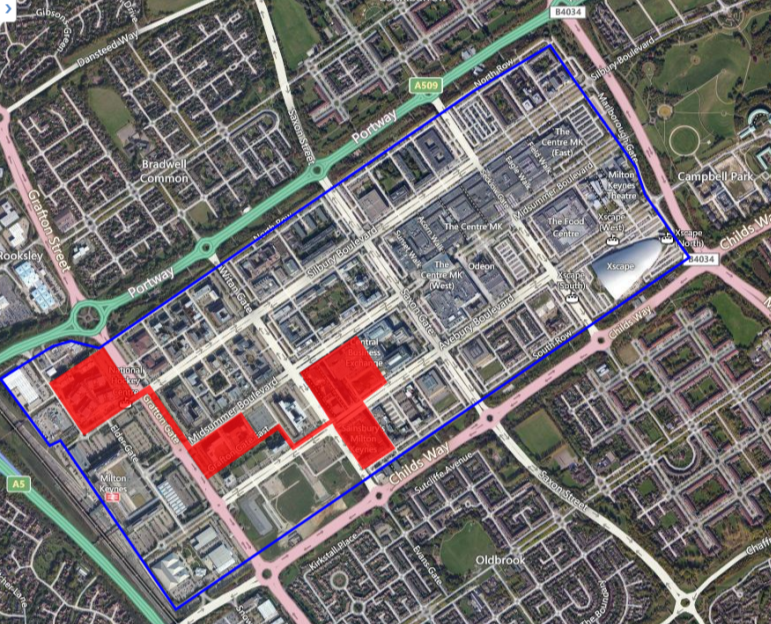 Area of PDA
Connected within PDA
Connected outside PDA
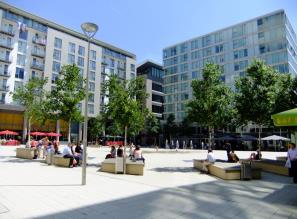 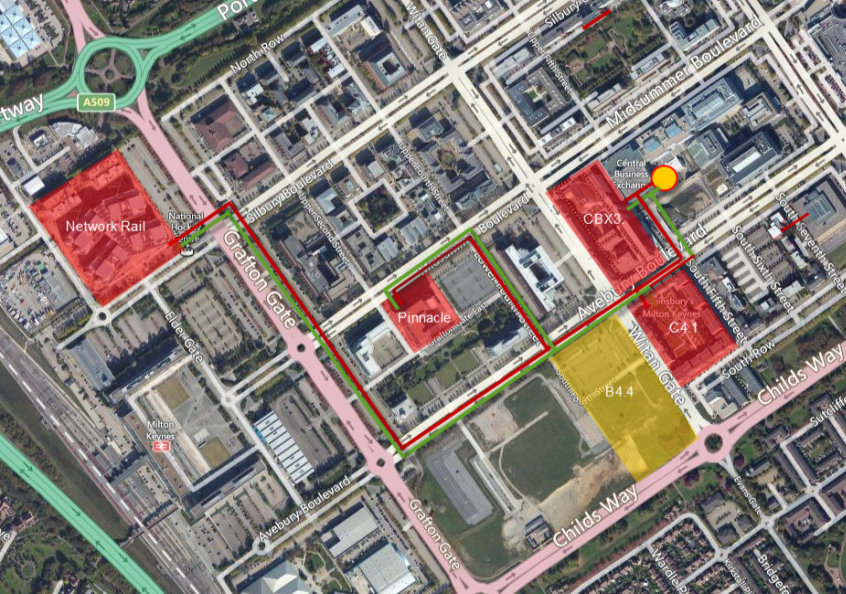 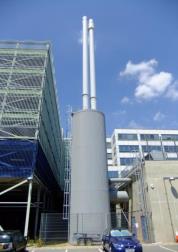 The Hub (CBX3)
11,000m2 office, retail and 400 apartments
Energy Centre
6 MW CHP
10 MW boiler
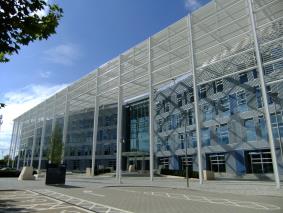 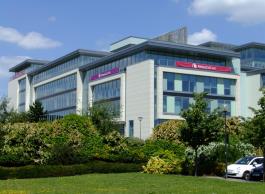 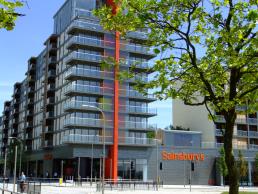 ‘Vizion’ (C4.1)
14,000m2 retail
450 apartments
Network Rail HQ
37,000m2 office space
The Pinnacle
18,000m2 high spec office , 995m2  retail
Investment structure
Shareholder capital and loans £16.3m
10 year commercial loans (8%)
Shareholder lending (PWLB plus margin)
Developers’ contributions £5.57m
EP/HCA Payments  £2.81m
Operational business plan of 32 years 
Target IRR 12%
Revenue  from sales of energy to customers and   grid (STOR)
* 2013 forecast
Local authorities (and LEPs) strategic leaders
Multiple public policy objectives (carbon reduction, growth, infrastructure etc) 
Control, responsibility and influence
Strategic planning powers 
Asset managers, landowners and developers
Investors 
Borrowing powers – PWLB/pension funds
Decisions based on long termism
sean.rendall@thamesweygroup.co.uk
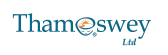